New into care
your guide
This guide will help you to understand what is happening, who can help you and what is likely to happen whilst you are in care.
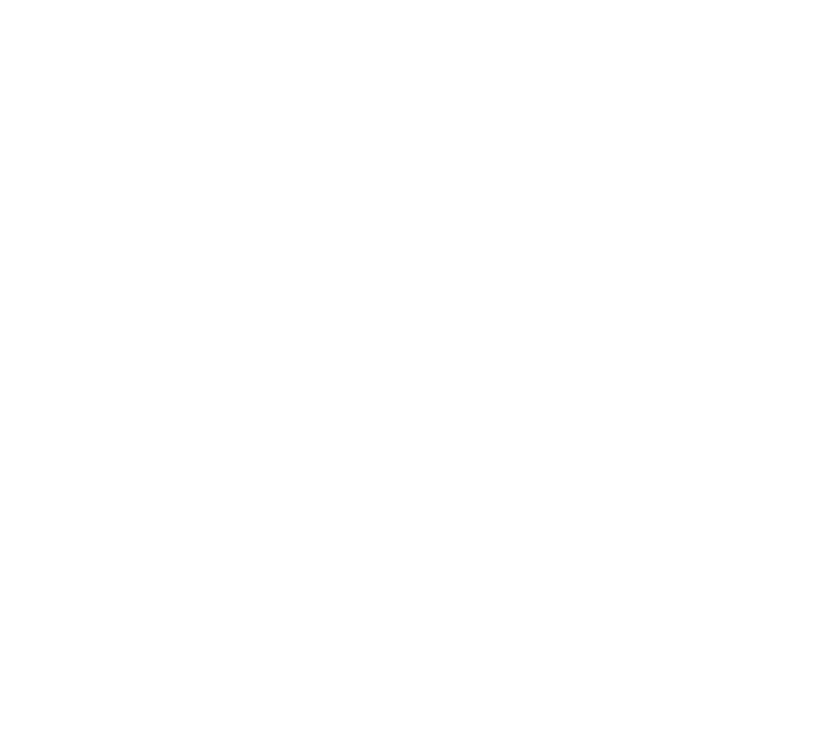 contents
Welcome from our Children/Young people
What is “being in care”?
Who can help you and what do they do? 
Other people who can help you
Different types of care
My care plan
My health 
My education 
My Culture, identity 
Family time 
Finance – savings and money 
Planning for the future – Pathway Planning, Independence packs, Transitions
Message from our care experienced young people in surrey
To anyone coming into care:
It’s not easy, but try to stay positive and open. 
It can sometimes feel too much with the number of professionals around you, but you can be sure that they are there to help.
You’re not on your own, you have support around you. Talk to your social worker or another adult you trust to voice any concerns or opinions. 
Speak to other care leavers or care-experienced young people. You can voice worries and questions to them as they may have gone through something similar and could offer help.  If you want to speak to other people but don’t know where to start, you can get in touch with the team at Surrey Youth Voice – user.voice@surreycc.gov.uk or direct message on Instagram @ourvoicesurrey
In Surrey they have great opportunities for children and young people. You can speak to your social worker who will be able to tell you more and how to access them.
Find a hobby. There are many things you can get involved in through the support services available to you, such as the leisure offer which will get you free access to a gym membership and leisure facilities.
Exclusive offers and schemes specifically for you: https://www.surreycc.gov.uk/children/support-and-advice/youth-voice/care-leavers/life-skills 

It's easy to say, but don't lose yourself as a person. Be happy to be YOU!
What is “being in care”?
Sometimes your parents or the person who has been caring for you, can’t look after you and a decision has been made that it is better for you not to live at home. They will see if you have other relatives (family like grandmother or uncle) or friends who can look after you, if this is not possible Surrey County Council will look after you and keep you safe, this is called being in care. If this happens, you may hear the words “looked after child” to describe you being cared for by Surrey.
While you are in care your Social Worker will work hard to help and support you. This may mean meetings with other people like teachers, nurses, doctors and other Social Workers, as well as members of your family, but you will always be asked what you think.
You may be feeling very confused, upset and worried about what is happening, but you need to know that it is not your fault. Your carers and Social Worker will talk to you about what is happening, why it is happening and will help you understand.
Family and Friends:

Some children and young people are cared for by someone in their own family. This could be someone like your Auntie or Uncle, a cousin, a grandparent or even a close family friend. A social worker will meet with them to check that they are able to look after you properly.
Where will I live and who will look after me?
While you are in our care, we will do our best to keep you near to your family and school. It’s our responsibility to keep you safe and well whilst you’re in our care. 
There may be different sorts of places where you live :
Foster carers: 

Foster carers look after children and young people by offering them to be a part of their family, in their family home. All the time that you live with them, they are responsible for you.
Sleepovers: 
This could be a stay in a residential home, or a stay with another foster carer, for a short amount of time before going home or to the place you normally live. Some children and young people have a sleepover stay on a regular basis, one or two nights per week, or per month. Other children might have a week’s stay once a year.  You might also want to have sleepovers with friends, if you let the person who cares for you know they can make those arrangements.
Supported Accommodation
Supported Accommodation is also for older children who are 16 and over and is where you live in the community with other children who are looked after.   There will be a key worker who visits you and the other children, however they may not be there all the time and being in this time of accommodation supports children to get ready for adulthood.
Living in a Residential Home:
A Residential Home offers a home to a group of children all at the same time. You will share the house with other children and have a team of adults on site who look after you both during the day and night. If you live in a residential home, you will have a member of staff who is there for you, they’ll be called your “key worker.”
Residential School: 
This is also known as a Boarding School. You live at the School. Some children and young people go home for weekends, or School holidays, whilst other children and young people stay at the School all year around and are looked after by staff.
Supported Lodgings
Supported lodgings is for older children who are 16 and over.  It is similar to being in foster care, however your lodgings carers will support you with your independence skills so you are ready for adulthood.
Who can help you and what do they do?
Depending on where you live, you may have a foster carer, a residential worker or a support worker (see section 5 for “Different Types of Care”). Your carer will be responsible for helping you every day in all areas of your life, for eg, getting to school, or meeting with friends and family, looking after you if you are unwell.
My carer is called:


I can speak to my carer by calling:


I can email my carer on:
My Social Worker is called:


I can speak to my social worker by calling:

I can email my social worker on:
Social Worker
Your Social Worker will explain to you what is happening and what is going to happen in the future. Your Social Worker will visit you regularly and also help you to keep in touch with the people who are important to you. Please ask your Social Worker for their Pen Picture, if you have not already received this.
If my Social Worker isn’t around, you can contact their duty team on
 

If it is the evening, or the weekend, you can contact the Emergency duty team on: 01483 517898
Designated Teacher 

The Designated Teacher ensures school staff help you to enjoy school life and support you to learn and achieve.  The details of who is your designated teacher can be found in your Personal Education Plan (PEP).
Named nurse for Looked After Children

The Specialised Nurse for Looked After Children will help you to keep well and stay healthy by making sure you see a doctor, dentist and optician regularly. The Nurse will also support you to take care of yourself in areas such as personal hygiene, eating healthily, taking enough exercise and having enough sleep. You can ask your Social Worker on how to contact the Named Nurse for Looked After Children.
Other people who can help you
UVP/Care Council
The User Voice and Participation (UVP) Team supports children and young people, their parents, and carers to share their views and opinions about the services they use. Professionals use your feedback to form a real understanding of what is and isn’t working in the services they provide in Surrey, including: health, social care, and education.
Participation helps young people build self-belief and develop the skills needed to become confident and independent. The UVP team provides a variety of ways to get your voice heard: 
• Participation groups 
• 1-2-1 sessions 
• Phone calls and messaging 
• Online through social media 
We also provide an advocacy service for children, young people, parents and carers who need support accessing or communicating with services
To get in touch with UVP, contact them on user.voice@surreycc.gov.uk
The UVP team have also created the Local Authority pledges to children in our care and these are what you should expect from people working with you. You can read more here - Our pledge to our children in care - Surrey County Council (surreycc.gov.uk)
Advocacy from Reconstruct
Independent Visitors
Our Surrey Advocacy Service will provide support to children who are in care, care leavers or subject to a Child Protection Plan. Our role is to
• Help children to speak up for themselves, ensuring their views, feelings and wishes are listened to and respected 
• Explain to children the decision-making process and help them navigate through this 
• Support children to receive independent information and advice and signpost them to specialist support 
• Solve any issues or complaints, working alongside children to challenge any decisions they want changed, started or stopped. 
You can contact them via - 0800 389 1571 or advocacy.surrey@reconstruct.co.uk
An Independent Visitor (sometimes called an IV) is an adult who volunteers to spend some free time regularly with a young person like you. The IV’s do this because they like to help, befriend and support children in care. They are carefully chosen to make sure they are safe and matched to children, for instance they may share the same hobby. They usually visit the young person once or twice a month. Young people and their Independent Visitor spend time talking; they sometimes go out together to places like the cinema, park or football, depending on the young person’s interests. If you would like an Independent Visitor, you can ask your Social Worker or Independent Reviewing Officer for more information.
Grand Mentors
Complaints
You have the right to express your views and to be listened to by the adult professionals making decisions that affect you and your life. Please see the Children's Rights Alliance website for more information about your rights as a child or young person.
If things do go wrong, we have a complaints procedure you can use to have us look into your complaint and put matters right as quickly as we can. It is important to make your complaint as soon as possible, because we may not be able to consider your complaint if it is about something that happened over 12 months ago.
You can make a complaint using the online form via Children's social care, education and SEND complaints - Surrey County Council (surreycc.gov.uk) or email Be Heard at be.heard@surreycc.gov.uk
Grandmentors help young people leaving care get on in life. Our Grandmentors programme transforms the lives of young people through the emotional and practical support of our older, world-wise volunteers. Grandmentors support sixteen to eighteen-year-olds who leave foster or residential care in England. Grandmentors provide a vital link for young people as they navigate life after care. Our Grandmentors come from a wide range of backgrounds and all walks of life. This enables them to understand and meet the range of needs of their mentees. Our trained volunteers, aged 50 and over, forge trusting and positive relationships that support, challenge and empower mentees to unlock their own skills and to shape their own futures.
You can ask your Social Worker more about Grandmentors or email them direct on GRANDMENTORS@VOLUNTEERINGMATTERS.ORG.UK
Information sharing/governance
You have the right to see information held about you. You also have the right to update, correct or request to remove information held about you. You can do this via the online form via Data protection subject access request - Surrey County Council (surreycc.gov.uk).  

If you want to know more about the information held about you, please discuss with your Social Worker.
My Care Plan
Your care plan is an important plan about you, written and kept up to date by your Social Worker. It sets out in writing what you need, to make sure you are being well looked after and supported in all the areas of your life, including how to stay healthy, where you go to school, how and when you will see your family and other important people in your life and your plan for the future.   Your care plan must consider your identity including your cultural background, religious needs or whether you have a disability or additional need. This plan should include your views and wishes and should be agreed with you.
What does my Independent Reviewing Officer do?
What is a Looked After Child Review meeting?
Every child and young person who is looked after must have a named Independent Reviewing Officer (IRO). It is their job to chair your Looked After Child Review meeting. They should see you on your own as well as at the meeting, if this is what you want. It is their job is to listen to you, make sure you have your say about what is happening and everyone listens to you and to make sure your care plan is working for you.  You may decide you'd like to chair or co chair your review, if so your IRO and social worker can help you with this.  We'd love you to attend your meeting but we know sometimes this can be hard, your IRO will still meet with you and listen to your views even if you don't want to be at the meeting, just let us know. You can also  contact your Independent Reviewing Officer between your reviews.
A review is a meeting to see how you are getting on. This is your meeting and you can choose who is there, usually your parent(s), Social Worker and carer(s) attend the meeting. It is a chance to talk about what has been happening and what plans are being made for you while you are being looked after. 
Your first review meeting should happen within four weeks of you becoming looked after. There will be a second review meeting after three months and then every six months after that. 
.
My IRO is called:


I can speak to my IRO by calling:

I can email my IRO on:
Please ask your IRO for their Pen Picture, so you can learn more about your Independent Reviewing Officer
My Health
Being healthy does not just mean eating lots of vegetables and not being sick. It’s keeping your teeth clean, regular eye tests, keeping your immunisations up to date. When you become looked after, you will have what is called a “Health Assessment” by a Doctor or the Nurse.  Your Social Worker will help you to keep well and stay healthy by making sure you see a Doctor, Dentist and Optician regularly. Your Health Assessment should happen before your first Looked After Child Review. Remember you can also ask for advice or talk about any health worries with the Looked After Children's Nurse. You do have a right to refuse any part of the health assessment. With your co-operation the Nurse draws up a health plan for you. This is an opportunity to discuss any health concerns you have. You may also want to discuss problems at home or school, or friendships and relationships which may be affecting your health and wellbeing.
My education
Your Carer, Social Worker, and your teachers all know how important education is for you and they will explore whatever help and support you need.  Similar to your Looked After Child review meetings, you also have meetings to talk and plan for your education. This is called a Personal Educational Plan (PEP) meeting. The PEP has information on how you are doing and what you need to help in your education. If you are having any problems or difficulties at school, you must talk to your Carers and Social Worker who will help you. You will also be able to get support at school from the Designated Teacher for looked after children. The details of who your Designated Teacher is can be found in your PEP.
My culture and identity
Who you are is really important to us, so if you have a specific religion, identity or culture you relate to or social group which you need help with, it is really important that you tell your Social Worker and carers so they can make sure the care they give you is what you need. An example may be needing help to get to a place of worship, or joining a group of children who have a similar background, identity or interests to you.  Where possible you will be placed with carers who are from a similar background to you, but if this is not possible, then we will assist you to keep links with your cultural and identity needs.
We know how important it is to keep in touch with family and friends who you are close to, we call this time “Family Time”, however some people may refer to it as “Contact”. Keeping in touch can be visits, letters, emails and phone calls. You have the right to see your friends and family if you want to and it is safe to do so. Your Social Worker and carer will sort out how often this will happen and organise this with you.
Family time
If you have brothers or sisters who are also looked after but living in a different place from you, your Social Worker and carers must also help you to keep in regular contact with them as long as it is safe for you.
If you are not happy with the plans to see important people in your life, talk to your Social Worker or carer. If you are still not happy you can raise this with your IRO.
Finances, Savings and money
As a Looked After Child you will be given pocket money/allowance, depending on your age, level of independence and placement. This will help you to understand money and how to budget your money in future.   If you are having problems with your money, you must speak to your Social Worker as you may be entitled to extra funds. Alongside pocket money/allowance, your Social Worker will support your carers to save money on your behalf which can be saved for you until you leave care.
Planning for the future
.
As you get older (16) you will get a Personal Adviser (PA) who works within the Care Leavers Service. Your PA alongside your Social Worker will start preparing you gradually for independence. This will include going through independence packs so you understand how to manage your money, where you will live (accommodation)  health and education in future when you are an adult. All of these packs and discussions will be recorded in your Pathway Plan, which is a Care Plan but for older children. Before you turn 18, you will have many conversations about what your plans are for when you are an adult and your PA and Social Worker will support you to have the skills and knowledge to achieve independence.    At 18, you will be an adult and most likely not have a Social Worker anymore, but your Personal Adviser will keep working with you until you are 21 or 25 if you need extra support. 
More information about becoming a Care Leaver at 18 can be found through the Local Offer - Surrey Care Leavers Local Offer (surreycc.gov.uk)
Transitions
If you have a disability and Adult Social Care Needs, when you are 18 years old, you will get a new Social Worker from the Transition Service and you’ll say goodbye to your Social Worker from Children’s Services. This will be a gradual change. Your Children’s Social Worker will start thinking about what support you’re going to need when you’re an adult, on your 14th birthday. Your Children’s Social Worker will start having discussions with the Transitions Team so that when you turn 18 years old, a Transitions Worker will work with you,  The Transitions Worker will be invited to your Education Reviews. If you don’t go to this meeting, don’t worry, there will be other people there, like your teacher and Social Worker who know you really well and will make sure they tell everyone what you need. Your Transitions Worker will work with you and people who know you, to write a plan that says what you need and who can help you when you’re an adult.   The Transitions Worker will assist you until you turn 25 years of age.
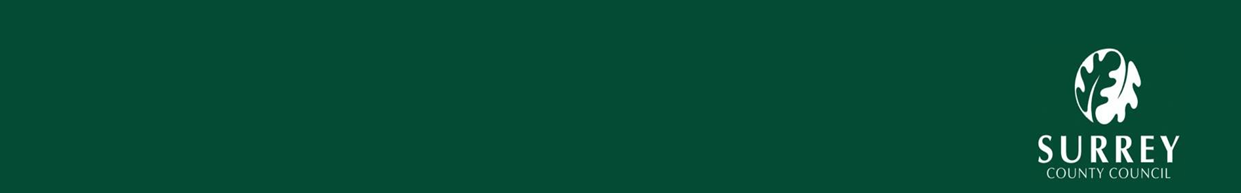